January 2025
CSR/COBF Protocol Design
Date: 2025-01-12
Authors:
Slide 1
Kosuke Aio (Sony), et al.
January 2025
Introduction
Co-SR(Coordinated Spatial Reuse)/Co-BF(Coordinated Beamforming), which performs concurrent transmission at the TXOP-level as a Multi-AP Coordination technology discussed in TGbn, has been agreed as an SFD [1].

Some protocol design concepts of Co-BF are being agreed upon, but there are still many points that need to be discussed (especially Co-SR) [2-4].

This contribution discusses the additional protocol design concepts of Co-SR and Co-BF.
Slide 2
Kosuke Aio (Sony), et al.
January 2025
Recap on Co-SR/Co-BF Procedure
The general procedure of Co-SR/Co-BF is as follows [5-7]
APs perform an Initial Frame Exchange to decide whether they start coordinated transmission. (Mandatory/Optional is TBD) 
The TXOP owner AP(Sharing AP) sends a Trigger frame to the other AP (Shared AP) to start data transmission using Co-SR/Co-BF.
After the data transmission is completed, Block Ack is obtained from each STA.
This contribution discusses 2 and 3.
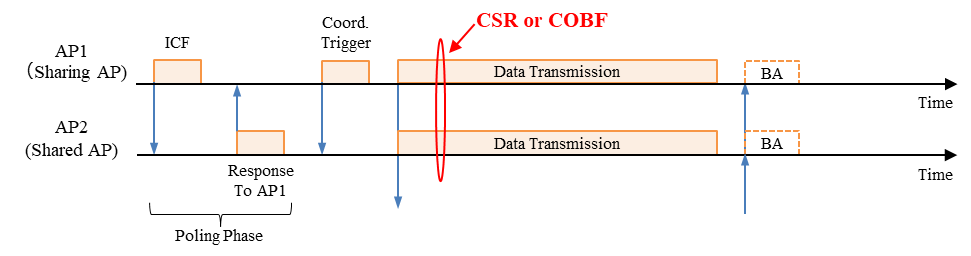 Co-SR or Co-BF
This figure is an example and RTS/CTS frame exchange may be operated between the Sharing AP and STA after the Polling phase. (Especially, RTS/CTS is necessary when STA is eMLSR STA).
Kosuke Aio (Sony), et al.
Slide 3
January 2025
Co-BF/Co-SR General Design (1/2)
The following design concepts have been discussed/agreed on for Co-BF [2-4]
The COBF transmission phase in 802.11bn shall be limited to 2 APs. [Motion 99]
The pre-UHR portion (the portion up-to and including UHR-SIG) of the COBF PPDU have identical content across two APs. [Motion 112]
COBF data transmission shall be indicated in the U-SIG for IEEE802.11bn [Motion 113]

When the same design concept introduces to Co-SR, ..
[Pros] The MAC protocol and PPDU format of Co-SR can be shared with Co-BF, making it easier to design.
[Cons.] This would impose unnecessary restrictions on Co-SR and would undermine its flexibility.
Since the AP side only controls the Tx power, it can also be applied to legacy STAs (not limited to UHR STAs)
The AP can set the Tx power of multiple APs using a simpler way than Co-BF.
Slide 4
Kosuke Aio (Sony), et al.
January 2025
Co-BF/Co-SR General Design (2/2)
We propose two modes of Co-SR design here.
Mode.1: Restricted Co-SR
The Co-SR transmission phase shall be limited to 2 APs. 
The pre-UHR portion (the portion up-to and including UHR-SIG) of the Co-SR PPDU have identical content across two APs. 
Co-SR data transmission shall be indicated in the U-SIG for IEEE802.11bn.
Mode.2: Normal Co-SR
The Co-SR transmission phase allows more than 2 APs.
PPDU format of Co-SR PPDU does not limited to UHR PPDU (HE/EHT PPDU. and more?).
Co-SR PPDUs can have completely different contents/PPDU formats for multiple APs.
Slide 5
Kosuke Aio (Sony), et al.
January 2025
Trigger Frame Design for Co-SR/Co-BF
Sharing AP shall send a Trigger frame to Shared AP to initiate data transmission by Co-SR and Co-BF.

Basically, we can use the UHR Trigger frame structure under discussion [8]
Set the AID of the Shared AP in the AID subfield in User Info felid.
In addition, include the following additional information for Co-SR/Co-BF.
Coordination Scheme Indication (Co-SR or Co-BF)
AID information on the destination STAs of the Sharing AP (max. 2 STAs in case of Co-BF)
Information for finalizing the transmission parameters for Shared AP
Foe instance, allowable interference at the destination STAs of the Sharing AP (like Target RSSI),  and/or allowable transmit power value of the Shared AP.
Some of this information may be exchanged in the initial frame exchange, but by designing it so that this can also be notified in the trigger frame, it is possible to make the initial frame exchange optional.
Slide 6
Kosuke Aio (Sony), et al.
January 2025
Block Ack Procedure for Co-SR/Co-BF
Block Acks transmitted at low MCS are generally interference tolerant, so there are many cases where each STA can transmit a Block Ack frame without any problems.

But if Block Acks interfere with each other and there is a high risk of receive failure, the Sharing AP may indicate the Shared AP to ask for “Delayed Ack”.
Specify the Shared AP's Ack policy in the Trigger frame.
The Shared AP must set the Ack policy specified by the Sharing AP in Co-SR/Co-BF PPDU and send it (in the absence of the indication, it is up to the Shared AP).
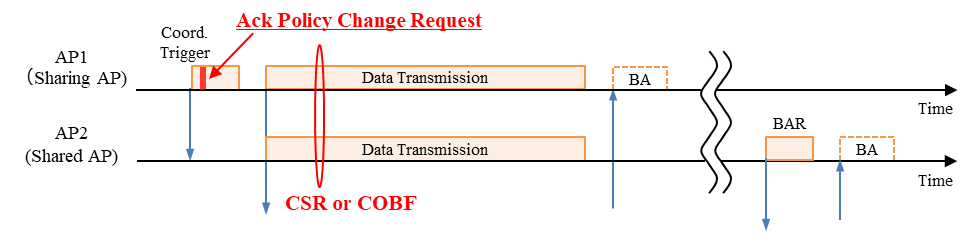 Co-SR or Co-BF
Slide 7
Kosuke Aio (Sony), et al.
January 2025
Summary
This contribution discussed the protocol design for Co-SR and Co-BF.
General design for Mode.1: Restricted Co-SR (align with the design of Co-BF)
The Co-SR transmission phase shall be limited to 2 APs. 
The pre-UHR portion of the Co-SR PPDU have identical content across two APs. 
Co-SR data transmission shall be indicated in the U-SIG for IEEE802.11bn.
General design for Mode.2: Normal Co-SR
The Co-SR transmission phase allows more than 2 APs.
PPDU format of Co-SR PPDU does not limited to UHR PPDU (HE/EHT PPDU. and more?).
Co-SR PPDUs can have completely different contents/PPDU formats for multiple APs.
Trigger frame for Co-SR/Co-BF
Sharing AP shall send a Trigger frame to Shared AP to initiate data transmission by Co-SR/Co-BF.
The Trigger frame can contain coordination scheme indication and information for finalizing tx parameters for the Shared AP.
Block Ack Procedure for Co-SR/Co-BF
The Sharing AP may indicate the Shared AP to change the Ack policy to “Delayed Ack”.
Slide 8
Kosuke Aio (Sony), et al.
January 2025
References
[1] Laurent Cariou (Intel), “UHR proposed PAR,” 23/0480r0, March 2023
[2] Sameer Vermani (Qualcomm), “Sounding Schemes for Coordinated Beamforming,” 24/1542r5, November 2024
[3] Sameer Vermani (Qualcomm), “COBF Design for UHR,” 24/1822r3, November 2024
[4] You-Wei Chen (MediaTek), “MAP PPDU Consideration and Harmonized U-SIG Signaling,” 24/1864r0, November 2024
[5] Kosuke Aio (Sony Corporation), “Multi-AP Coordinated Concurrent Transmission Protocol,” 24/1092r0, July 2024
[6] Kosuke Aio (Sony Group Corporation), “Recap on Coordinated Spatial Reuse Operation,” 22/1822r0, December 2022
[6] Jason Yuchen Guo (Huawei), “Analysis and Simulations on Coordinated Spatial Reuse,” 24/1205r2, September 2024
[7] Jason Yuchen Guo (Huawei), “Coordinated-Spatial-Reuse-Design,” 23/1868r2, December 2023
[8] Alice Chen (Qualcomm), “Trigger Frame Design for UHR,” 24/1833r4, December 2024
Slide 9
Kosuke Aio (Sony), et al.
January 2025
SP #1
Do you support adding the following to the SFD?
One of the operating modes for Co-SR (Coordinated spatial reuse) in 802.11bn has the following conditions:
The Co-SR transmission phase shall be limited to 2 APs.
The pre-UHR portion (the portion up-to and including UHR-SIG) of the Co-SR PPDU have identical content across two APs. 
The Co-SR data transmission shall be indicated in the U-SIG for IEEE802.11bn.
Others of the operating modes for Co-SR in 802.11bn are TBD.

Note: This SP is based on Motion.99/112/113
Slide 10
Kosuke Aio (Sony), et al.
January 2025
SP #2
Do you support adding the following to the SFD?
One of the operating modes for Co-SR in 802.11bn has the following conditions:
The Co-SR transmission phase allows more than 2 APs.
PPDU format of Co-SR PPDU does not limited to UHR PPDU (HE/EHT PPDU. and more?).
Co-SR PPDUs can have completely different contents/PPDU formats for multiple APs.
Others of the operating modes for Co-SR in 802.11bn are TBD.
Slide 11
Kosuke Aio (Sony), et al.
January 2025
SP #3
Do you support adding the following to the SFD?
In Co-BF and Co-SR procedures, a TXOP owner AP shall send a Trigger frame to other AP before the coordinated data transmission.
Detail of the Trigger frame design is TBD.
Slide 12
Kosuke Aio (Sony), et al.
January 2025
SP #4
Do you support adding the following to the SFD?
In Co-BF and Co-SR procedures, a TXOP owner AP may indicate the following information to other AP in the Trigger frame.
Coordination Scheme Indication (Co-SR or Co-BF)
AID information on the destination STAs of TXOP owner AP
Max. 2 STAs in case of Co-BF
Information for finalizing the transmission parameters for Shared AP
Slide 13
Kosuke Aio (Sony), et al.
January 2025
SP #5
Do you support adding the following to the SFD?
In Co-BF and Co-SR procedures, a TXOP owner AP may indicate other AP to change the Ack policy to “Delayed Ack” to avoid Ack collision.
Slide 14
Kosuke Aio (Sony), et al.